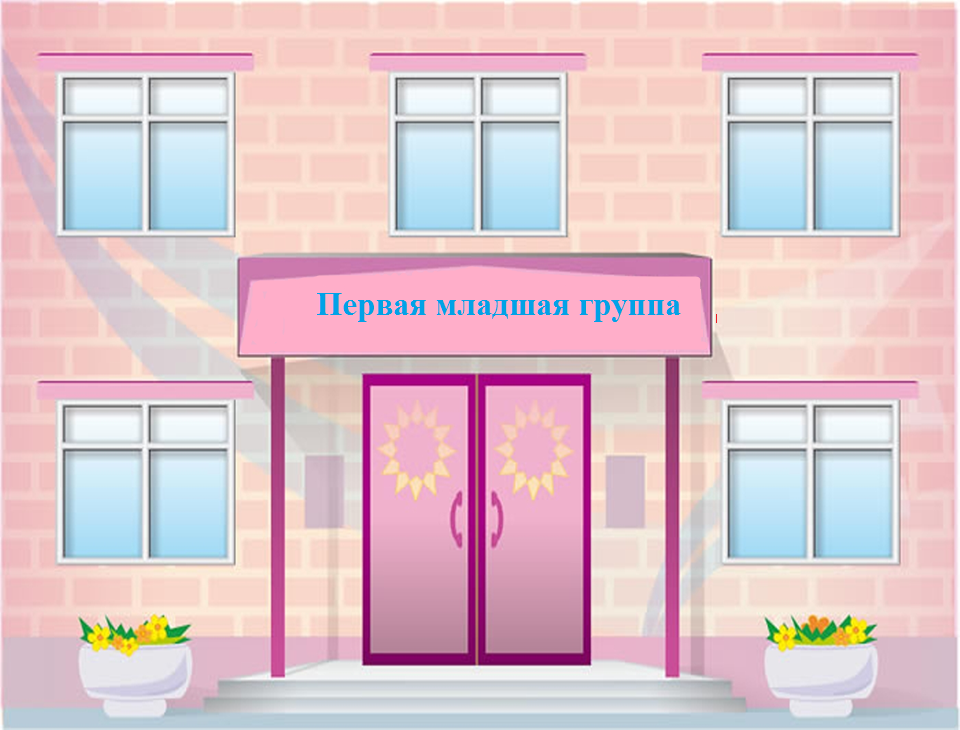 МБДОУ В-Талызинский детский сад    
                       «Колосок»
Воспитатели:
Маслова Надежда Николаевна
Пряхина Елена Александровна
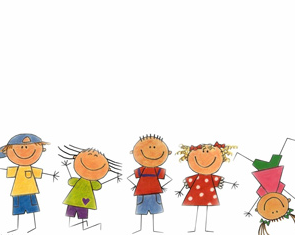 А теперь расскажем мы, как живем здесь целый год!!
В этом доме все для нас - 
Сказки, песня и рассказ,
Шумный пляс,
Тихий час, - 
В этом доме все для нас!!
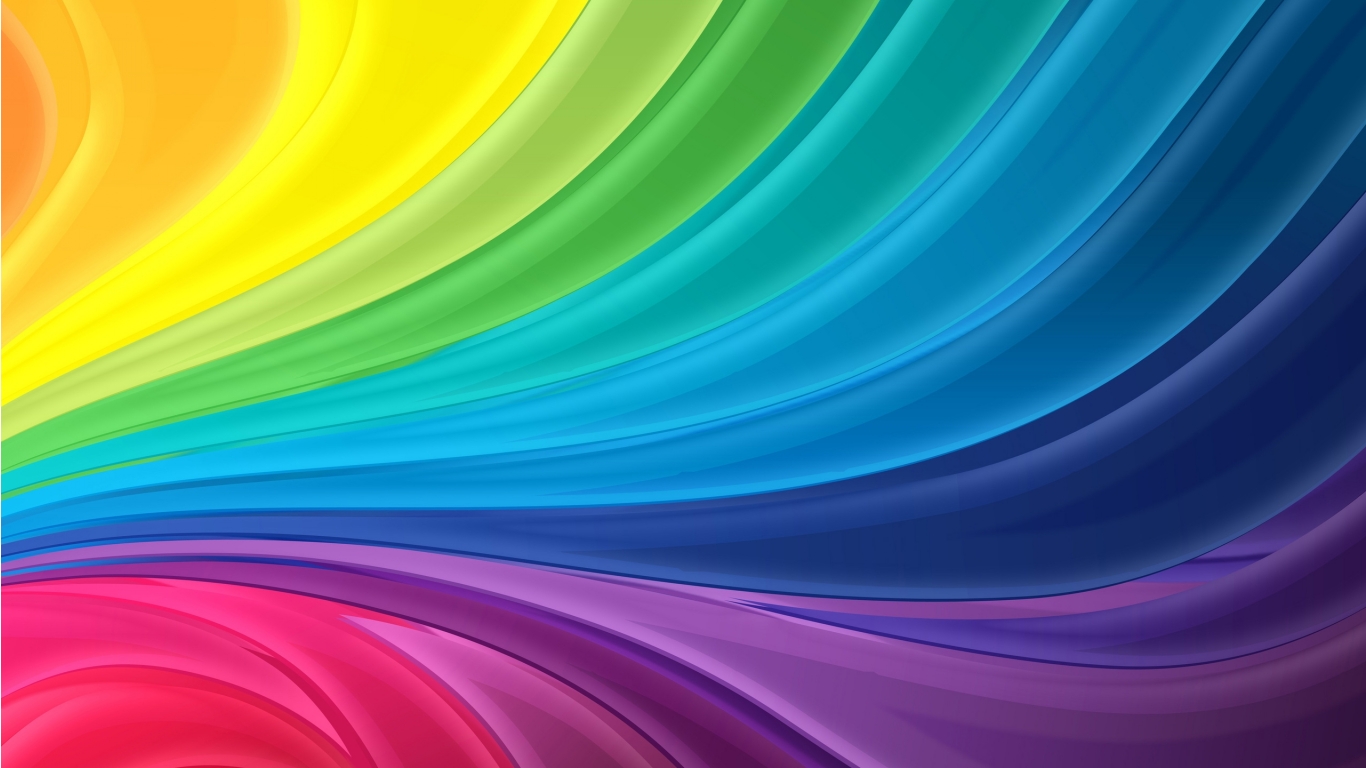 Наша группа
«Цыплятки»
Наш девиз:«Мы пушистые комочки,Мамины сынки и дочки,Дружно в группе мы живём,Звонко песенки поём, Занимаемся, играем,                  Незаметно подрастаем.Мы весёлые ребята, А зовут нас всех «Цыплята». Очень дружно мы живём, Детский сад родной наш дом!»
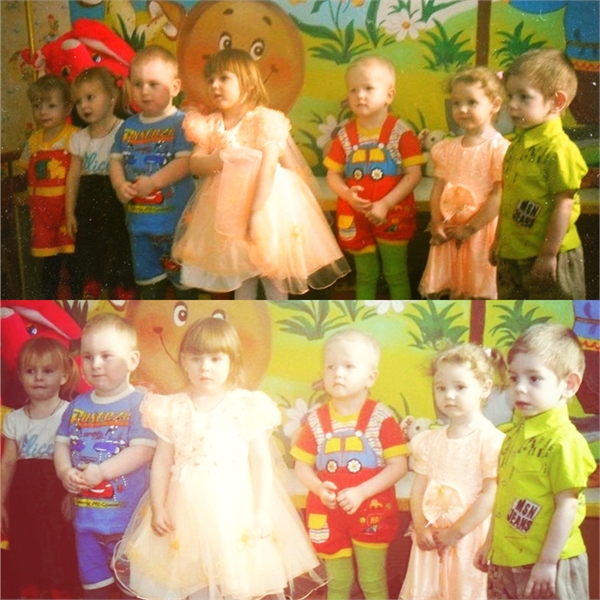 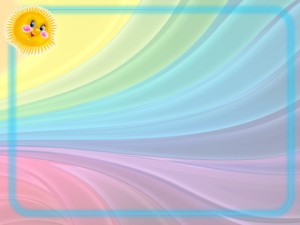 Рано утром в  садик мамы нас  ведут

   И подруги и друзья

   в группе нас ждут

здесь  научат нас

   петь и танцевать

   и с друзьями  будем мы играть
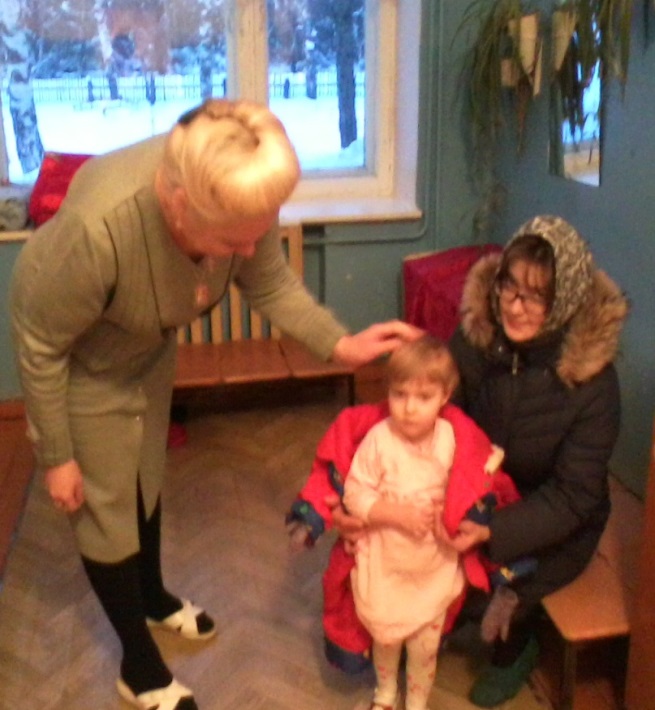 Воспитатели  сказки нам прочтут
вместе с нами песенки      
споют
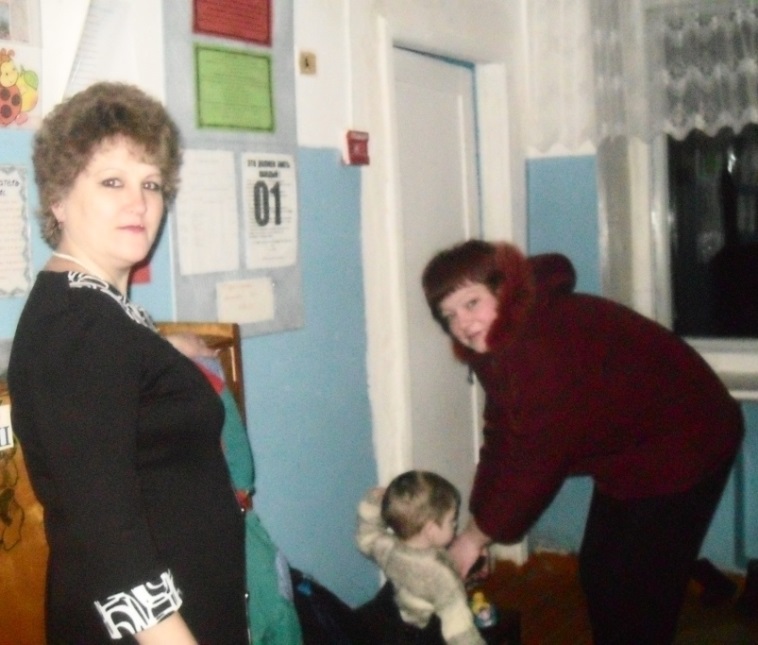 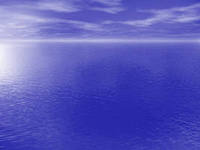 Учимся быть опрятными!
Водичка, водичка, 
Умой мое личико
Чтобы глазки блестели, 
Чтобы щечки краснели, 
Чтоб смеялся роток, 
Чтоб кусался зубок
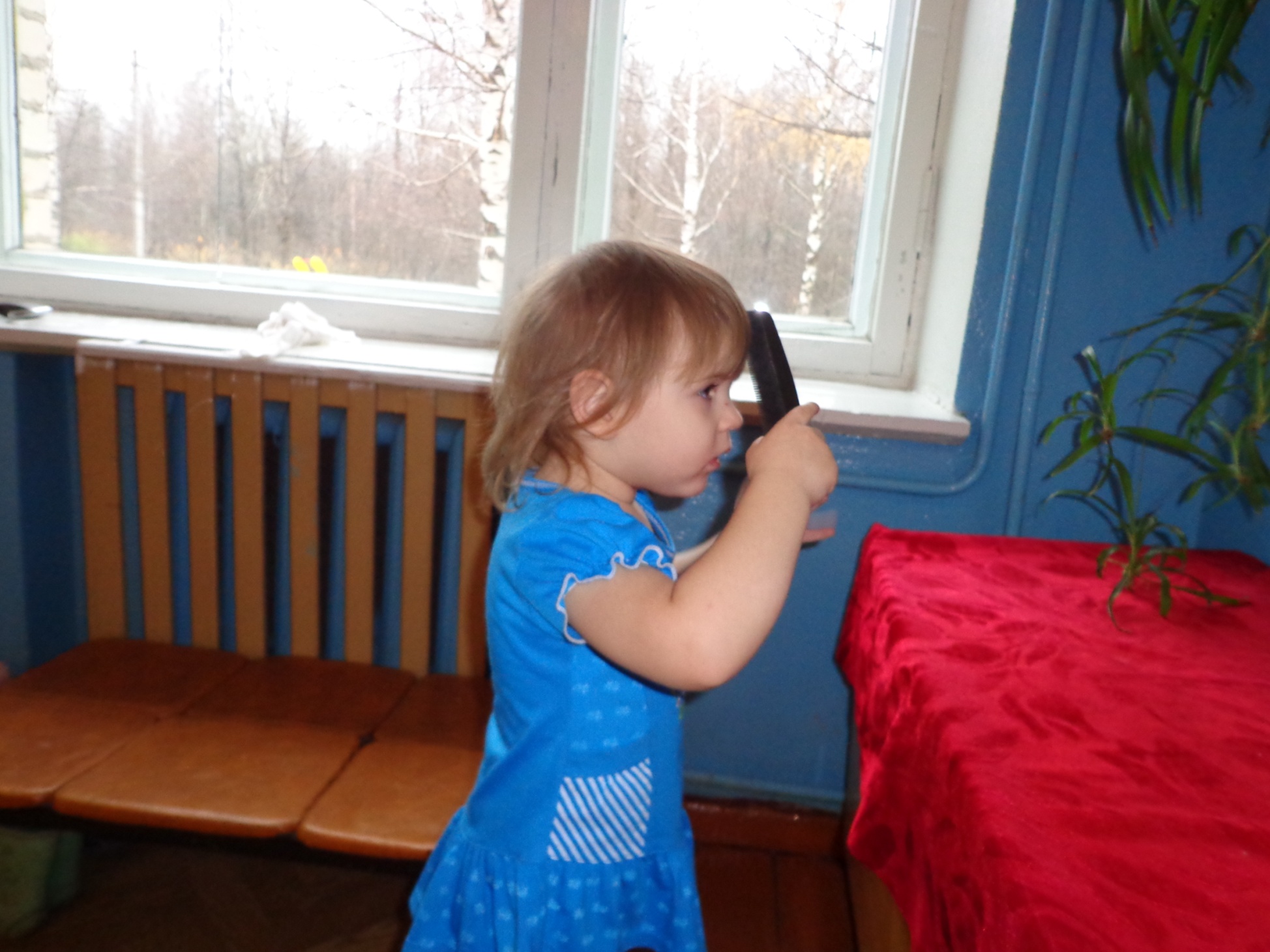 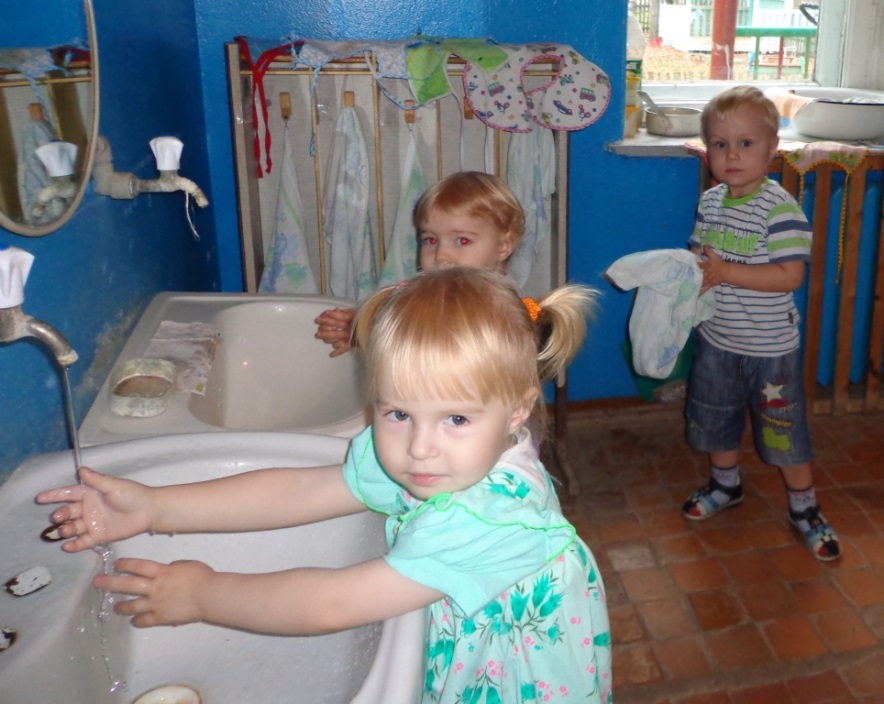 Петушок, петушок, принеси мне гребешок.
Ну, пожалуйста, прошу,
Я кудряшки расчешу.
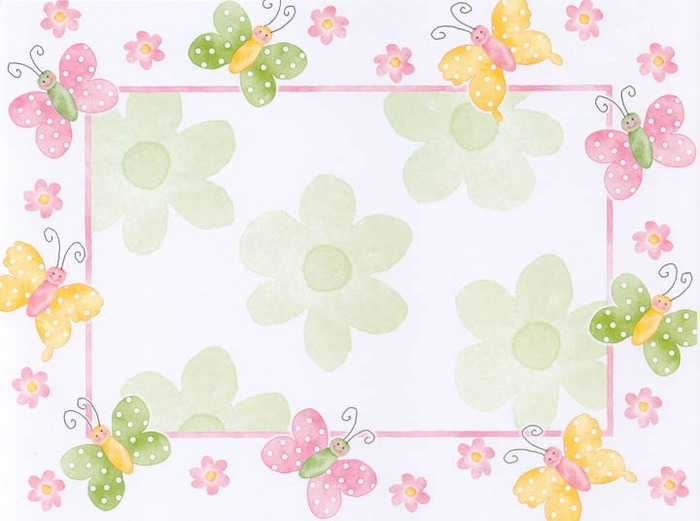 Вот так мы играем
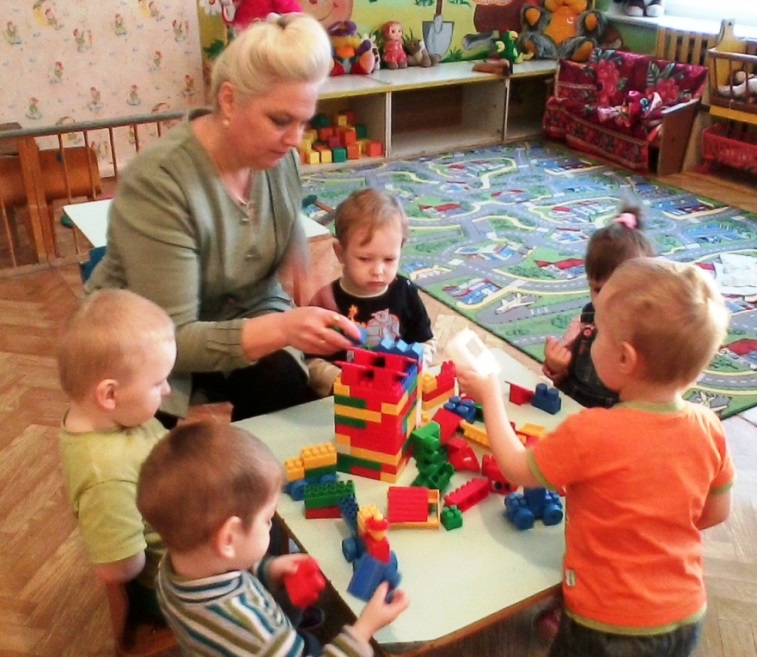 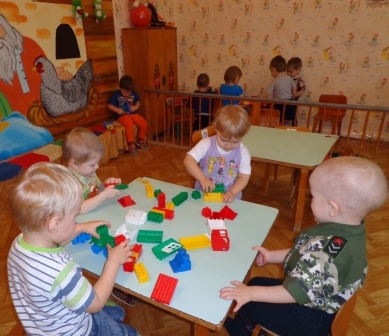 Играть мы любим очень:
Вы знаете друзья!
Без игр прожить ребёнку
Никак, никак нельзя.
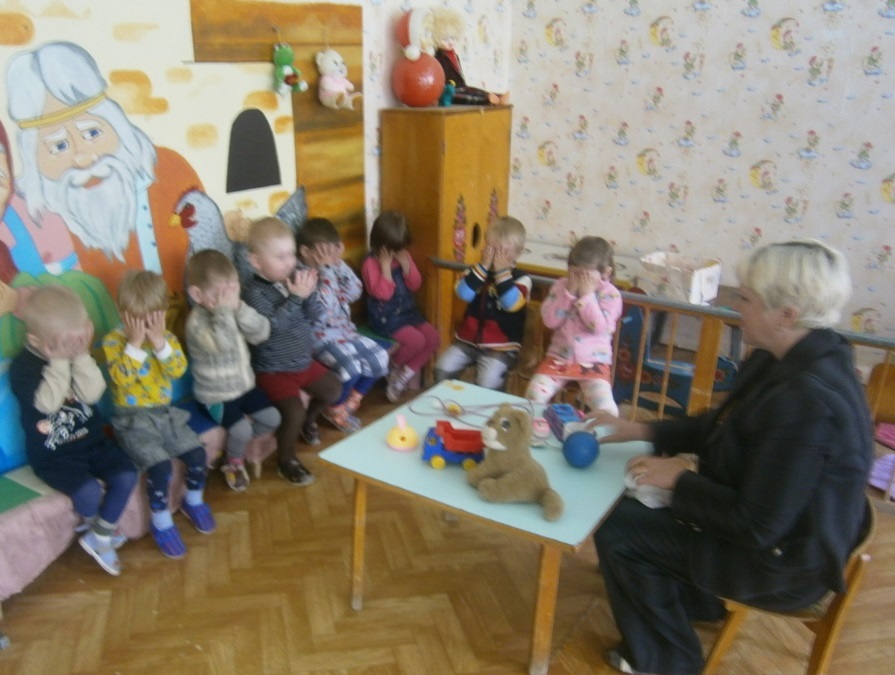 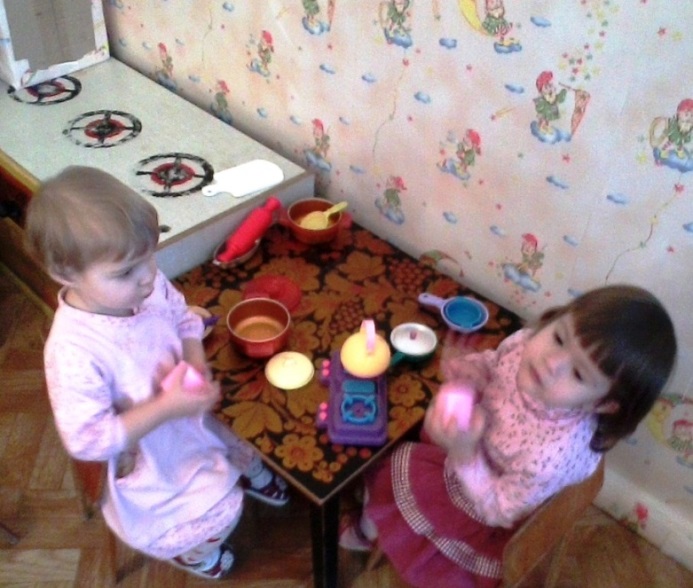 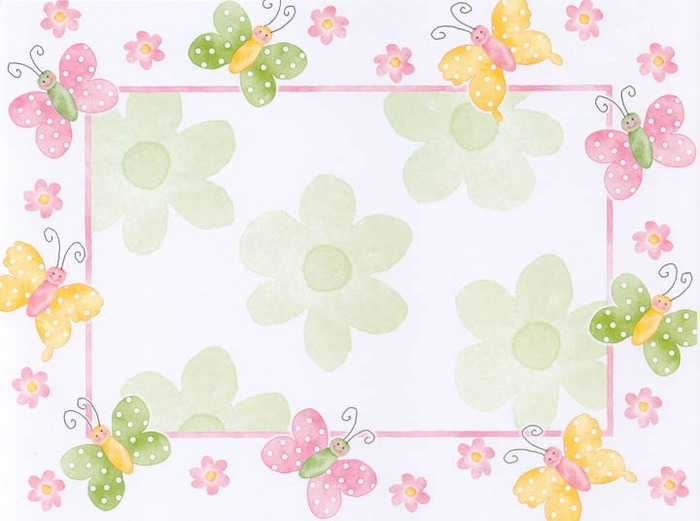 Занимаемся физкультурой
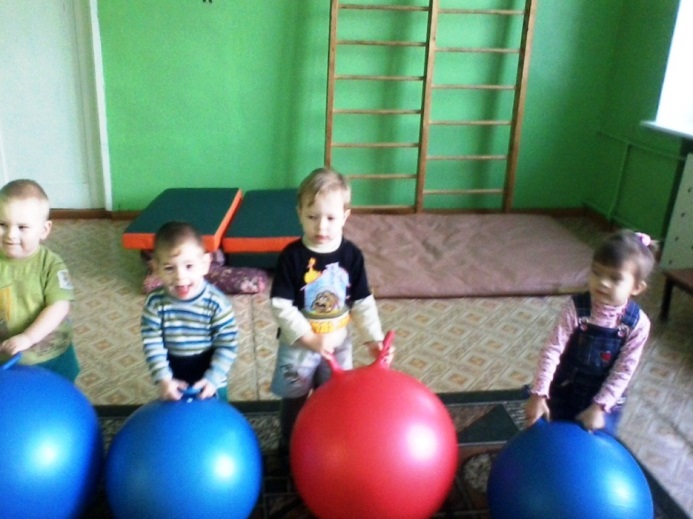 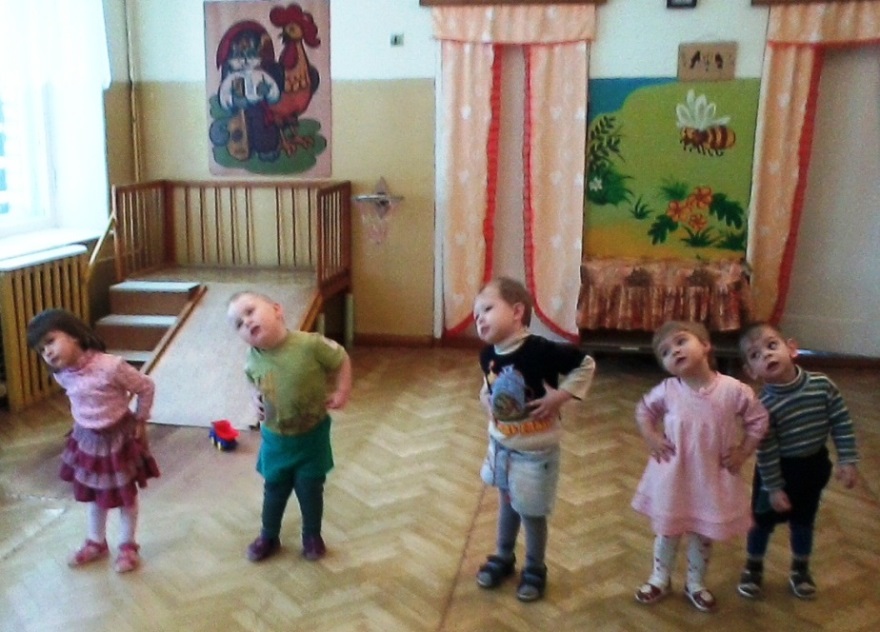 Мы стараемся, стараемся,
Физкультурой занимаемся,
   Пусть будут руки крепкими,
  Пусть будут ноги сильными!
Мы будем все здоровыми
Весёлыми, спортивными
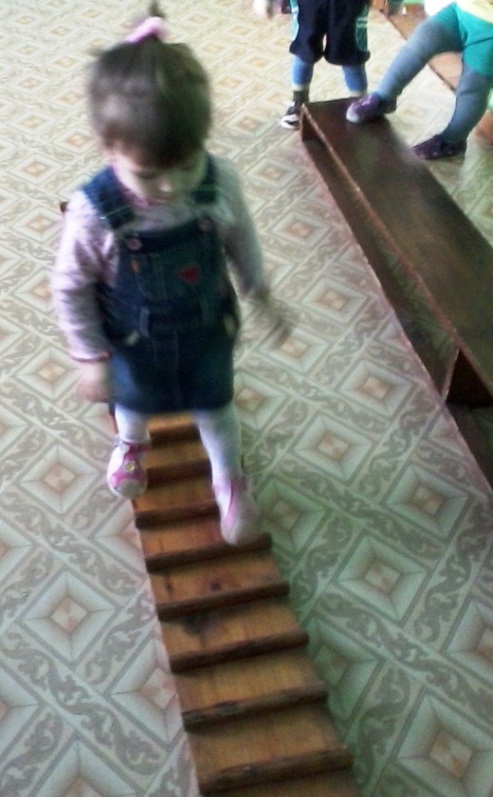 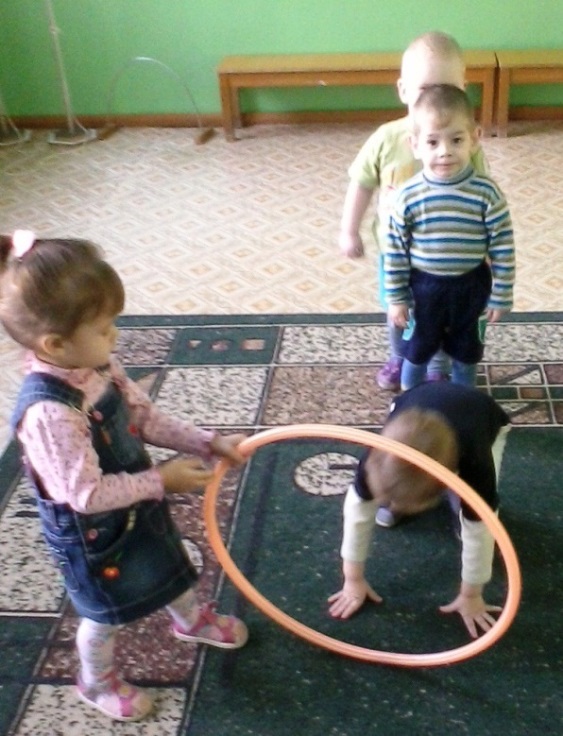 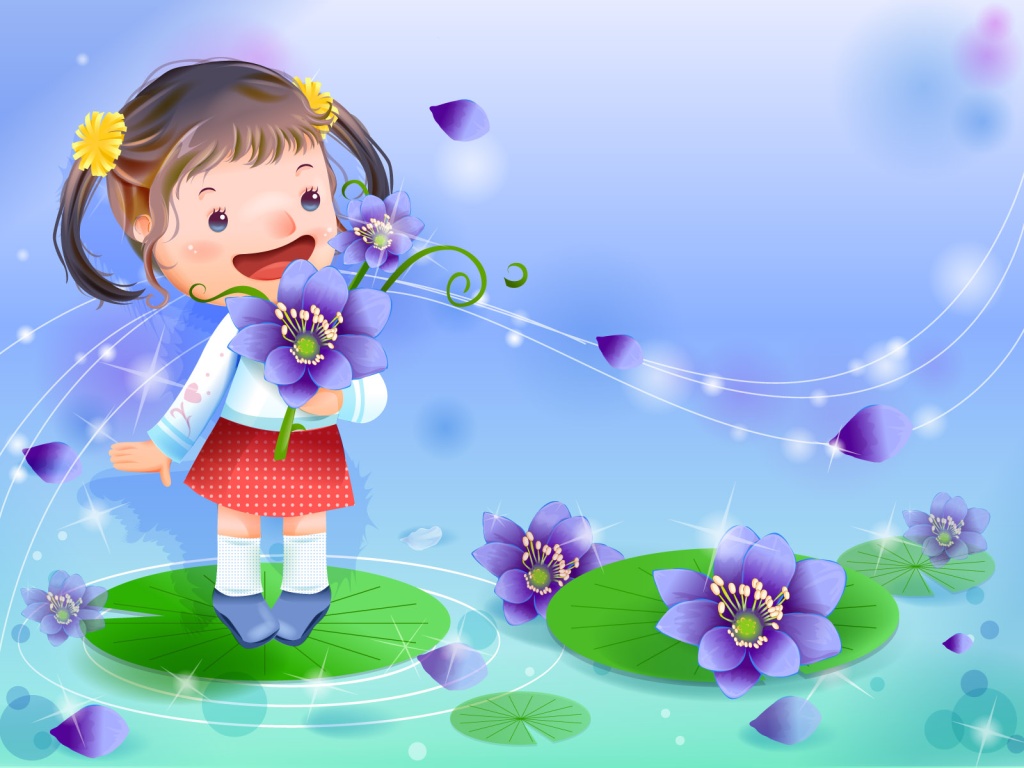 Очень весело живем, танцуем и поем!!
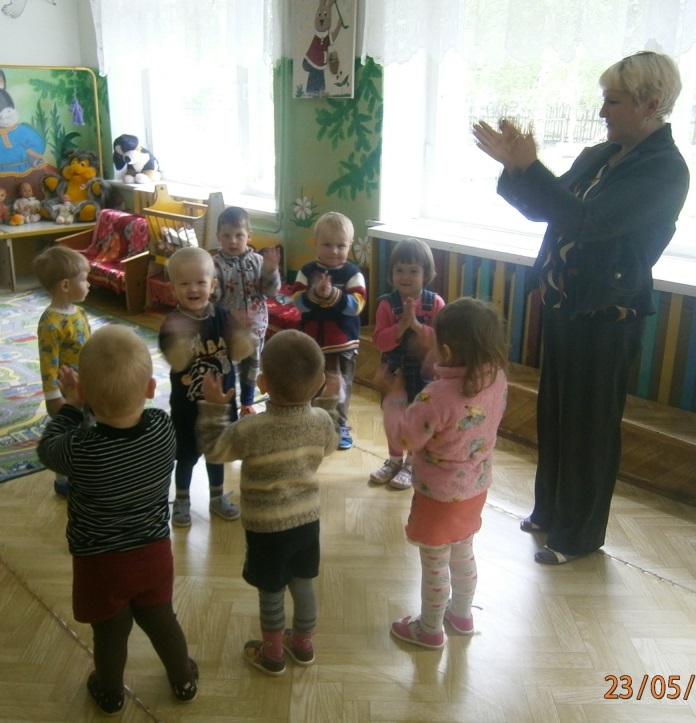 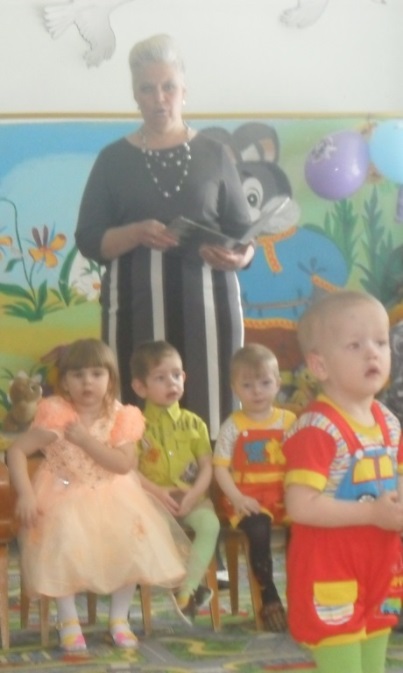 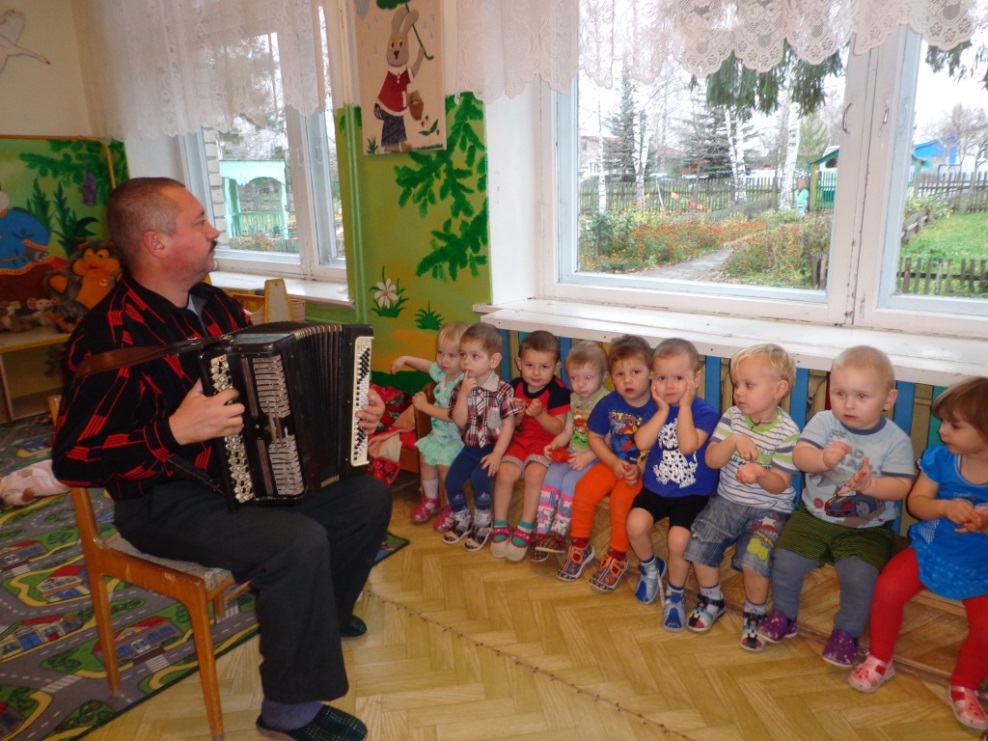 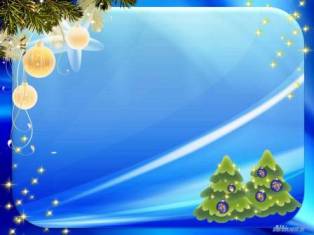 Так встречаем Новый год!
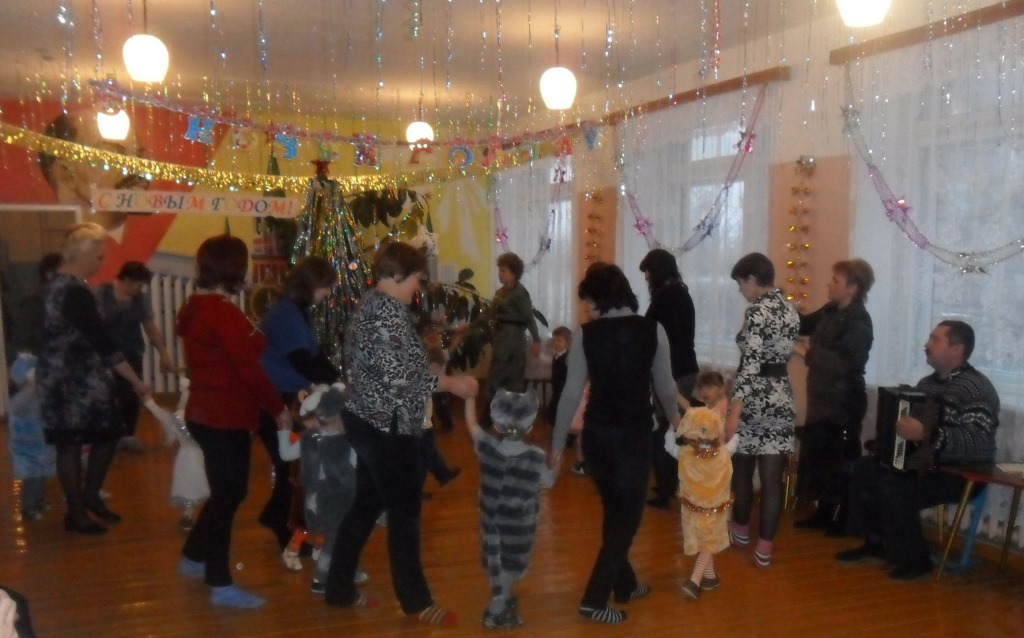 Дети водят хоровод,
Хлопают в ладоши.
Здравствуй, здравствуй. 
Новый год! Ты такой хороший!
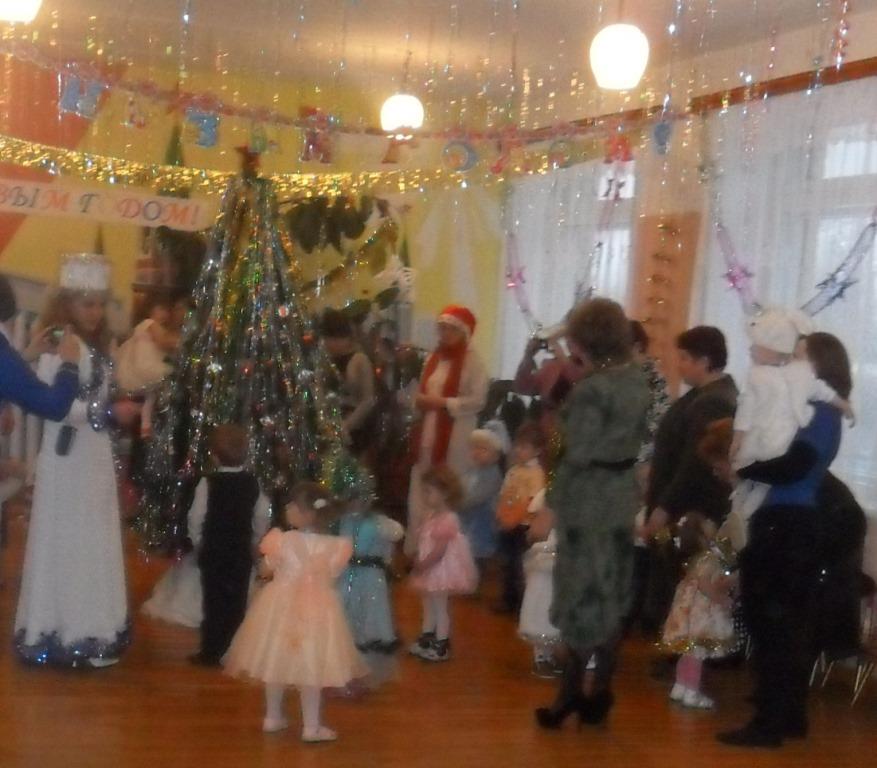 Елка наряжается –
Праздник приближается.
Новый год у ворот,
Ребятишек елка ждет.
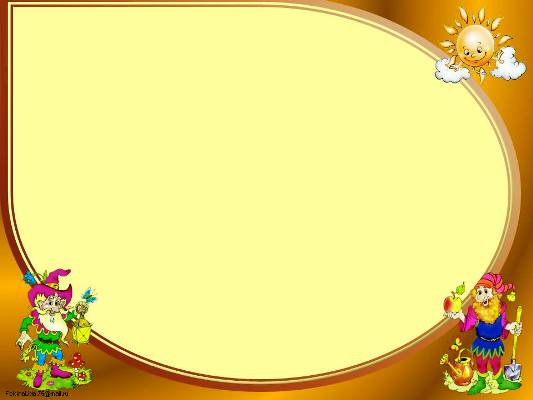 Наше творчество
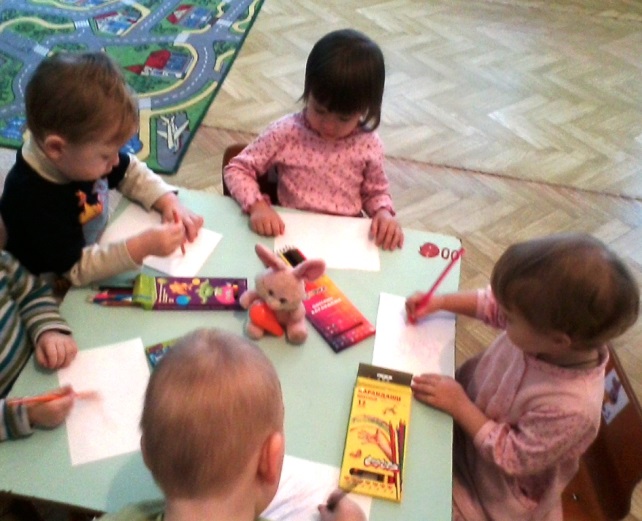 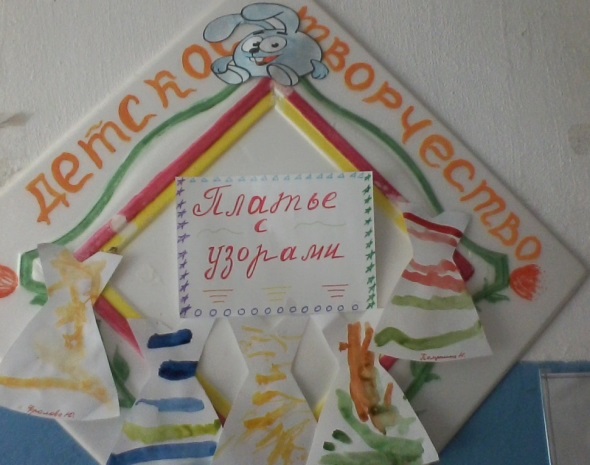 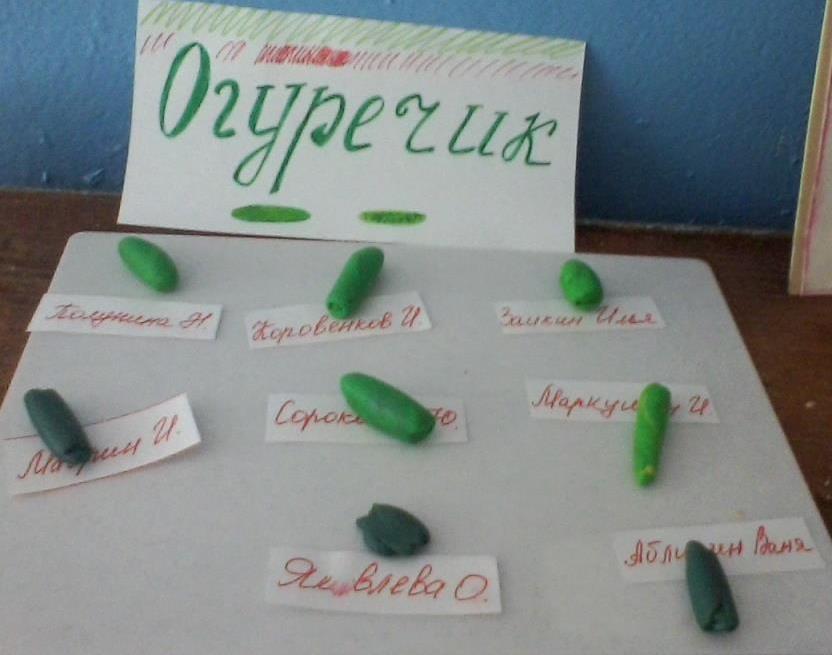 Любим мы не только бегать,
Веселиться и играть
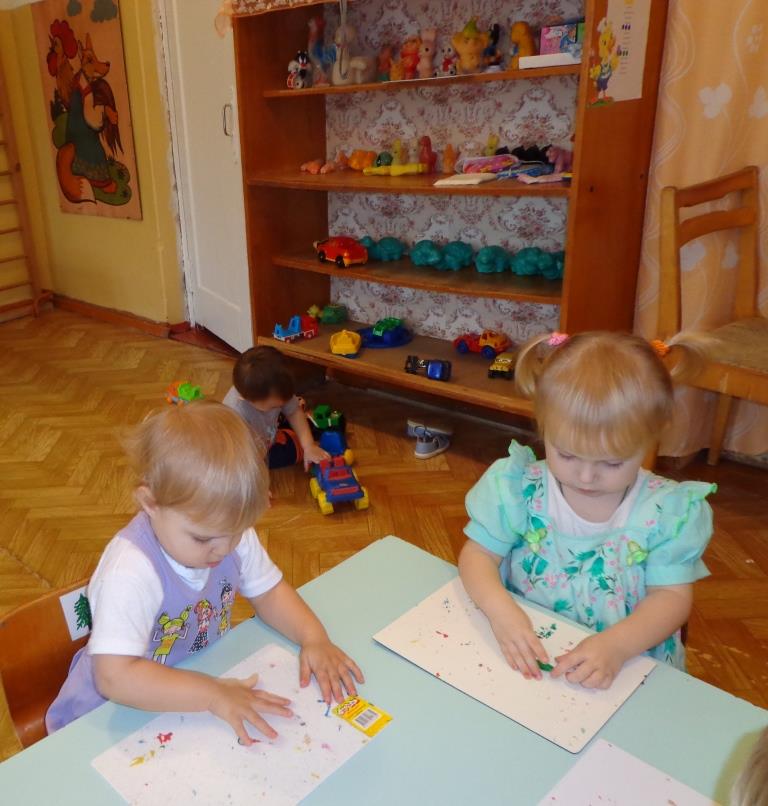 Кроме этого мы любим 
лепить и рисовать
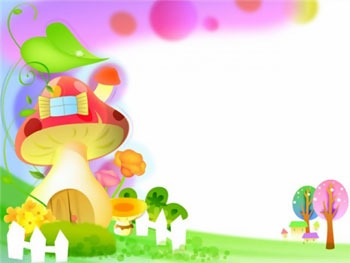 На прогулку мы идем
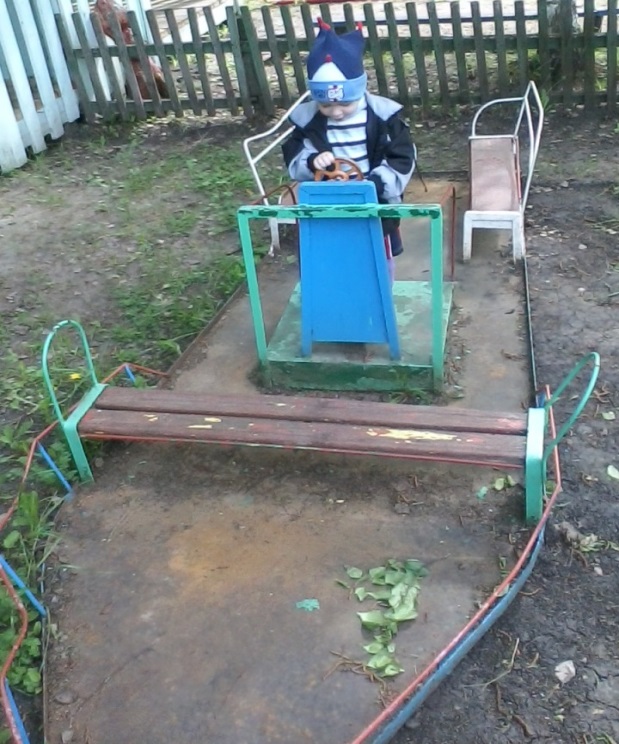 На прогулку нам пора
Ждет нас там опять игра
Свежий воздух малышамНужен и полезен!Очень весело гулять!И никаких болезней!
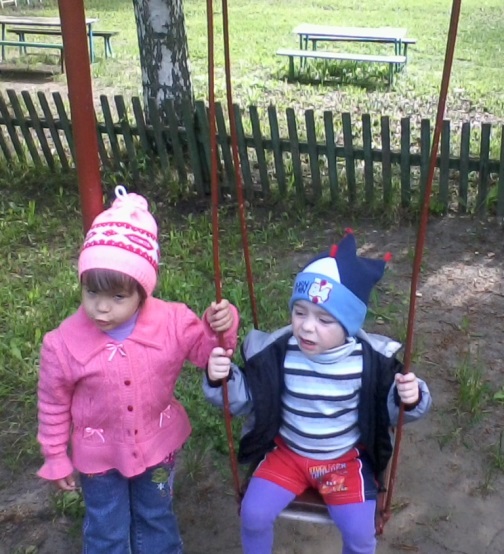 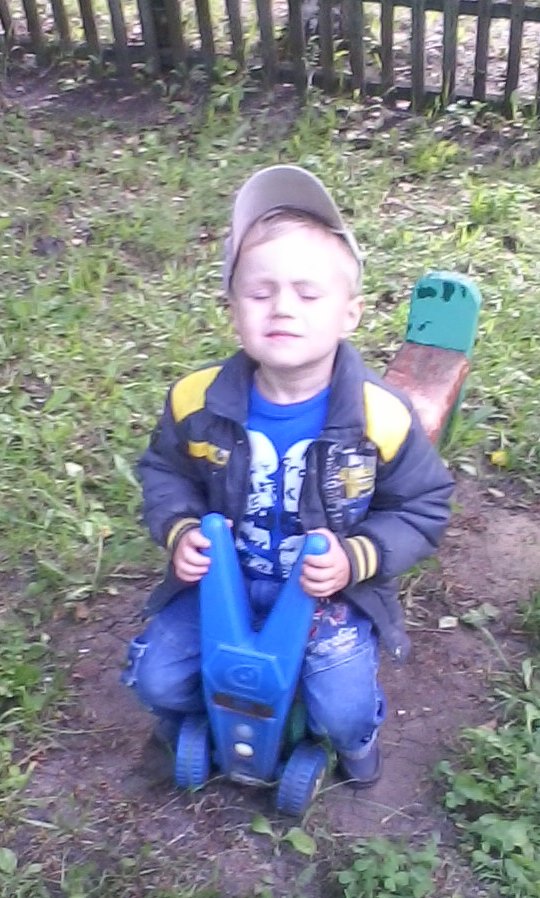 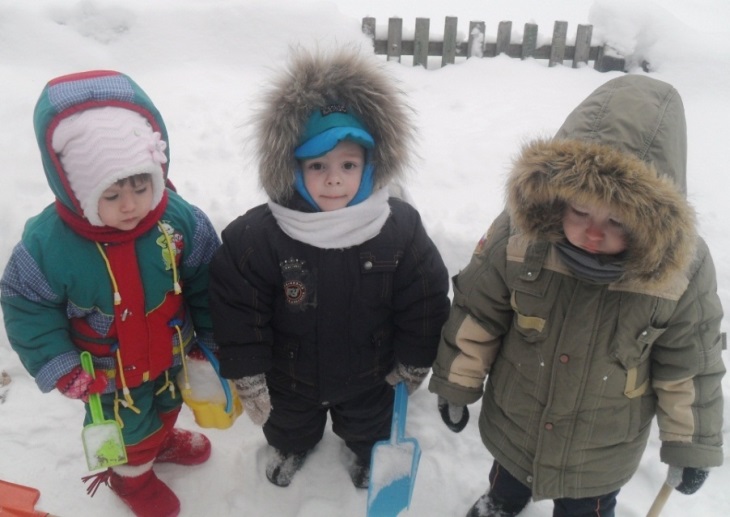 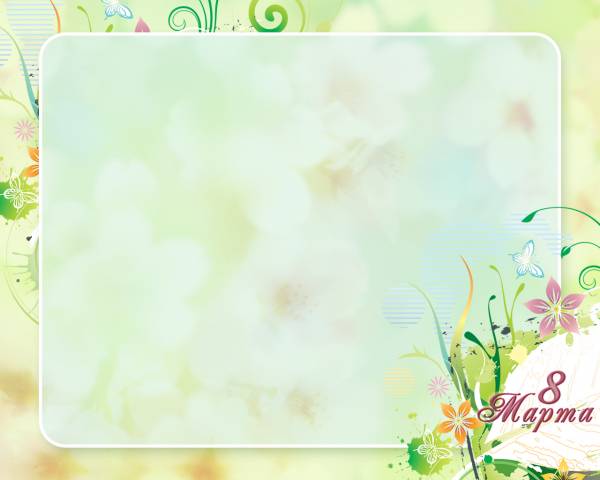 Поздравляем наших мам!
В весенний день и солнца час 
Мамы, поздравляем Вас 
С Международным женским днем!
Подарки дарим, песенки поем!!!
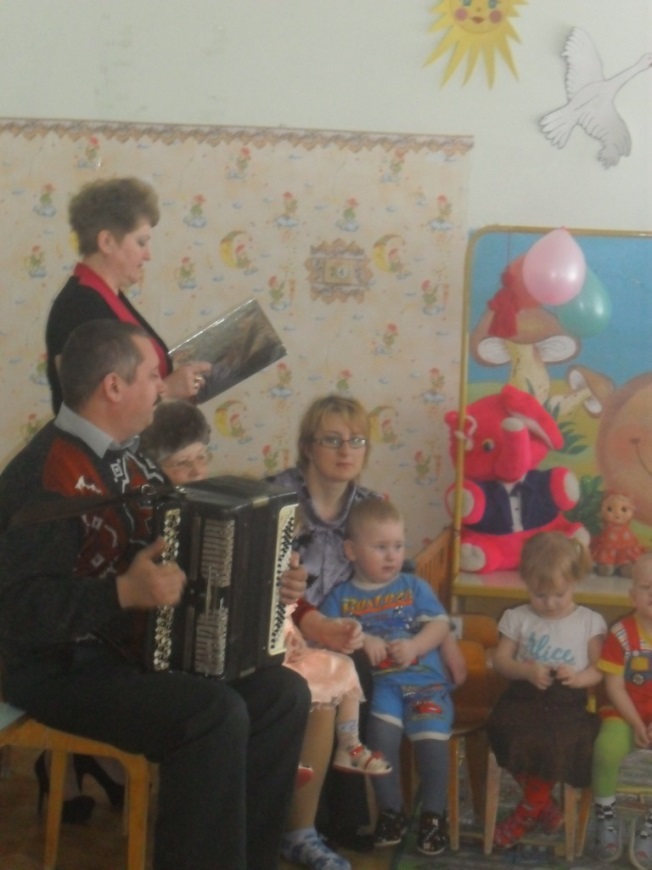 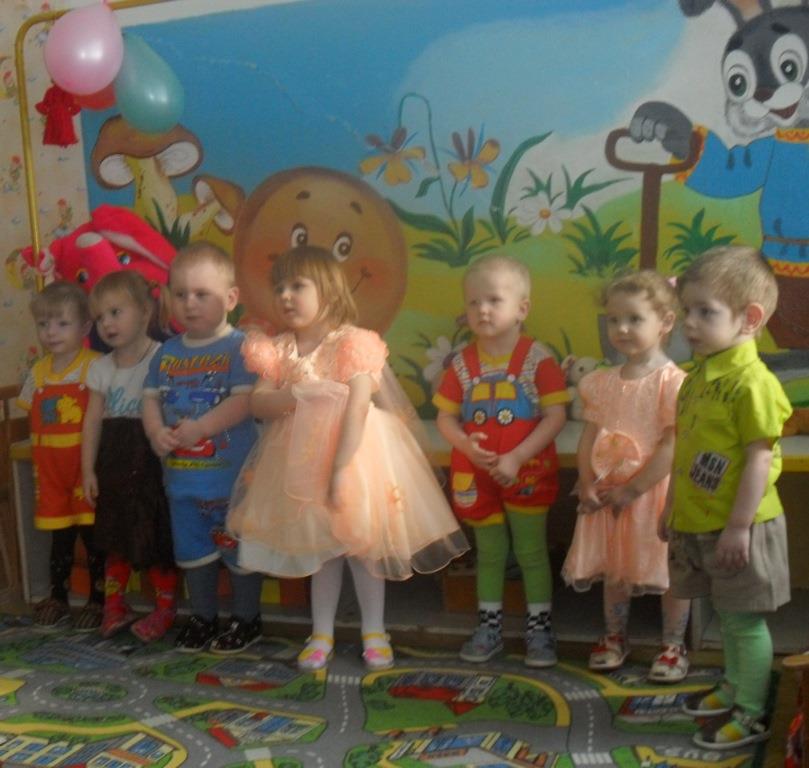 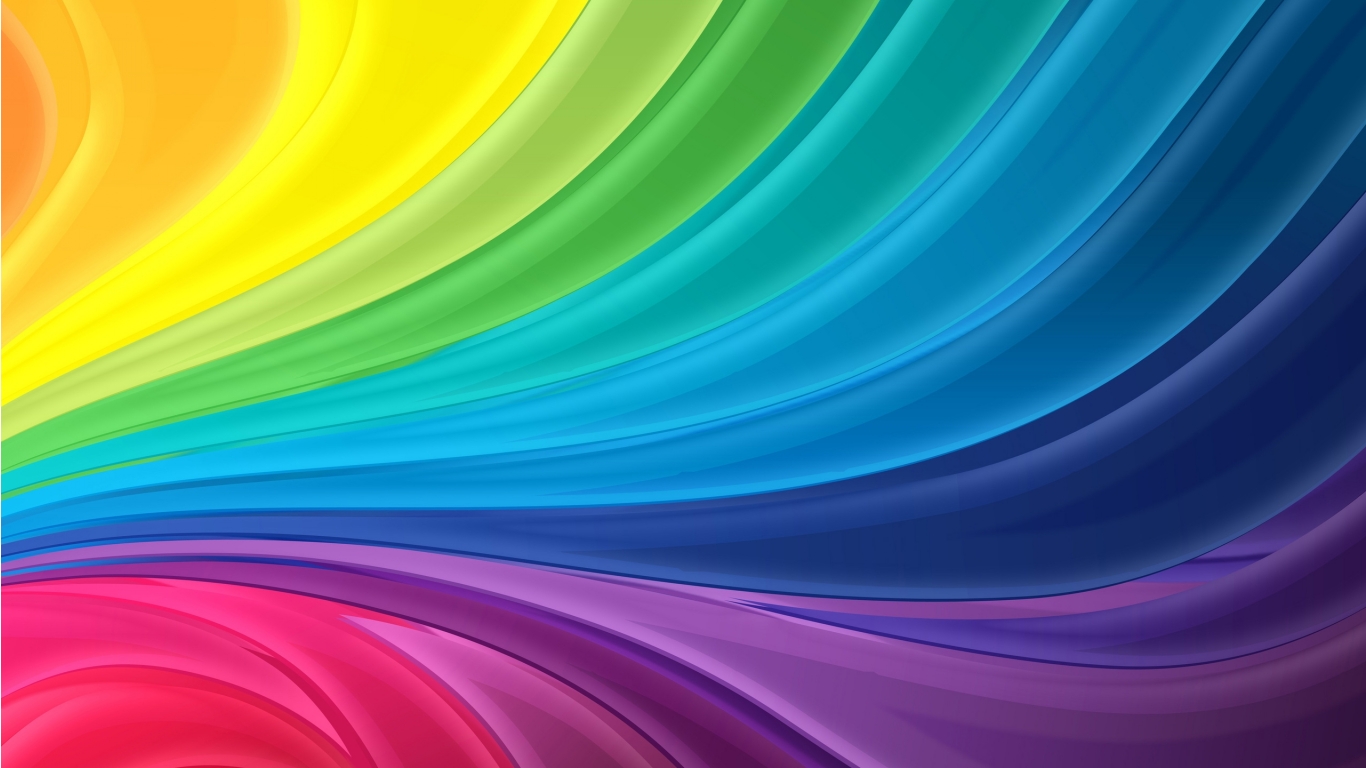 Мы любим сказки!
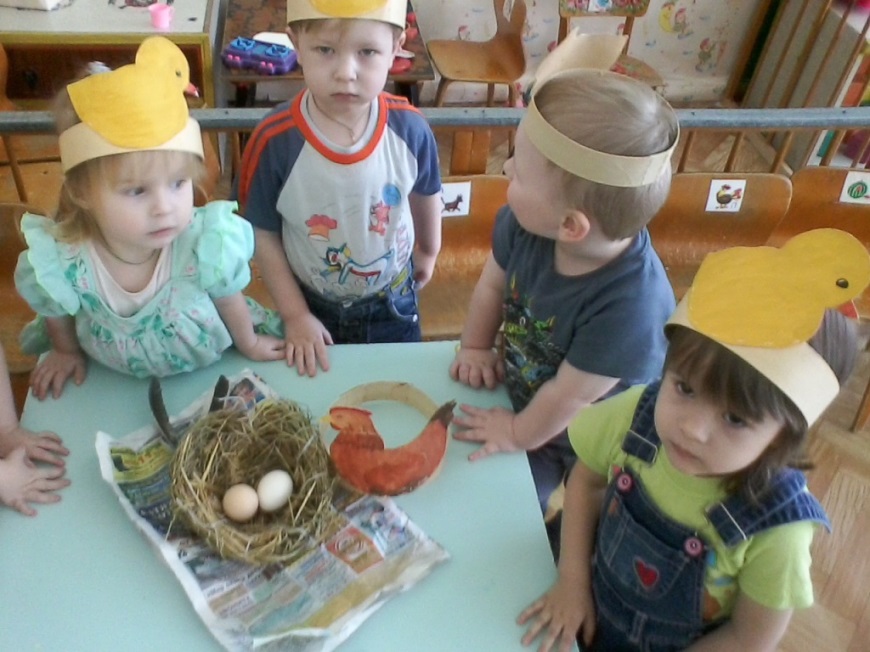 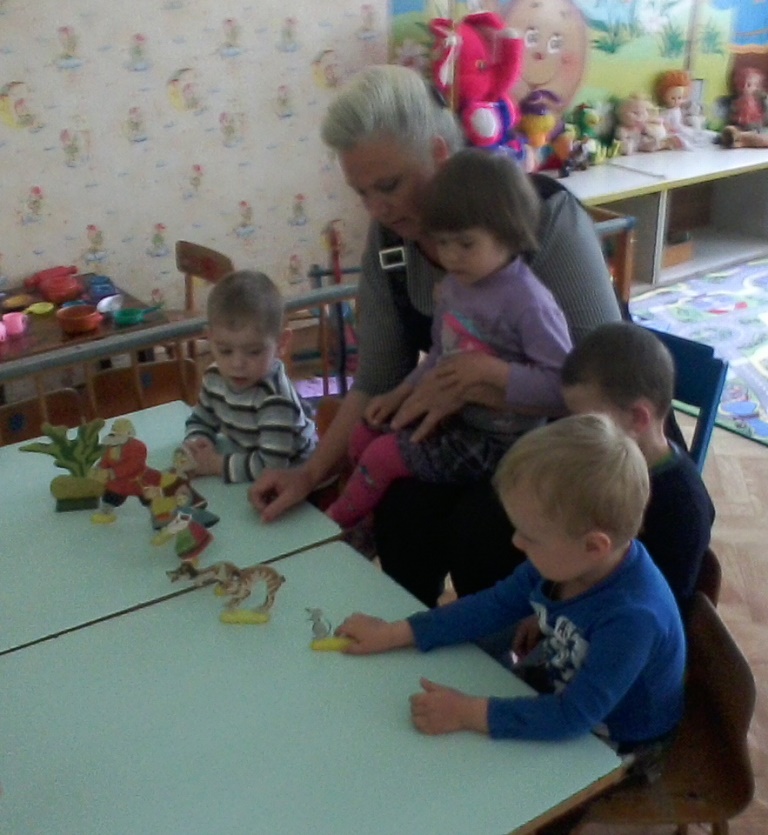 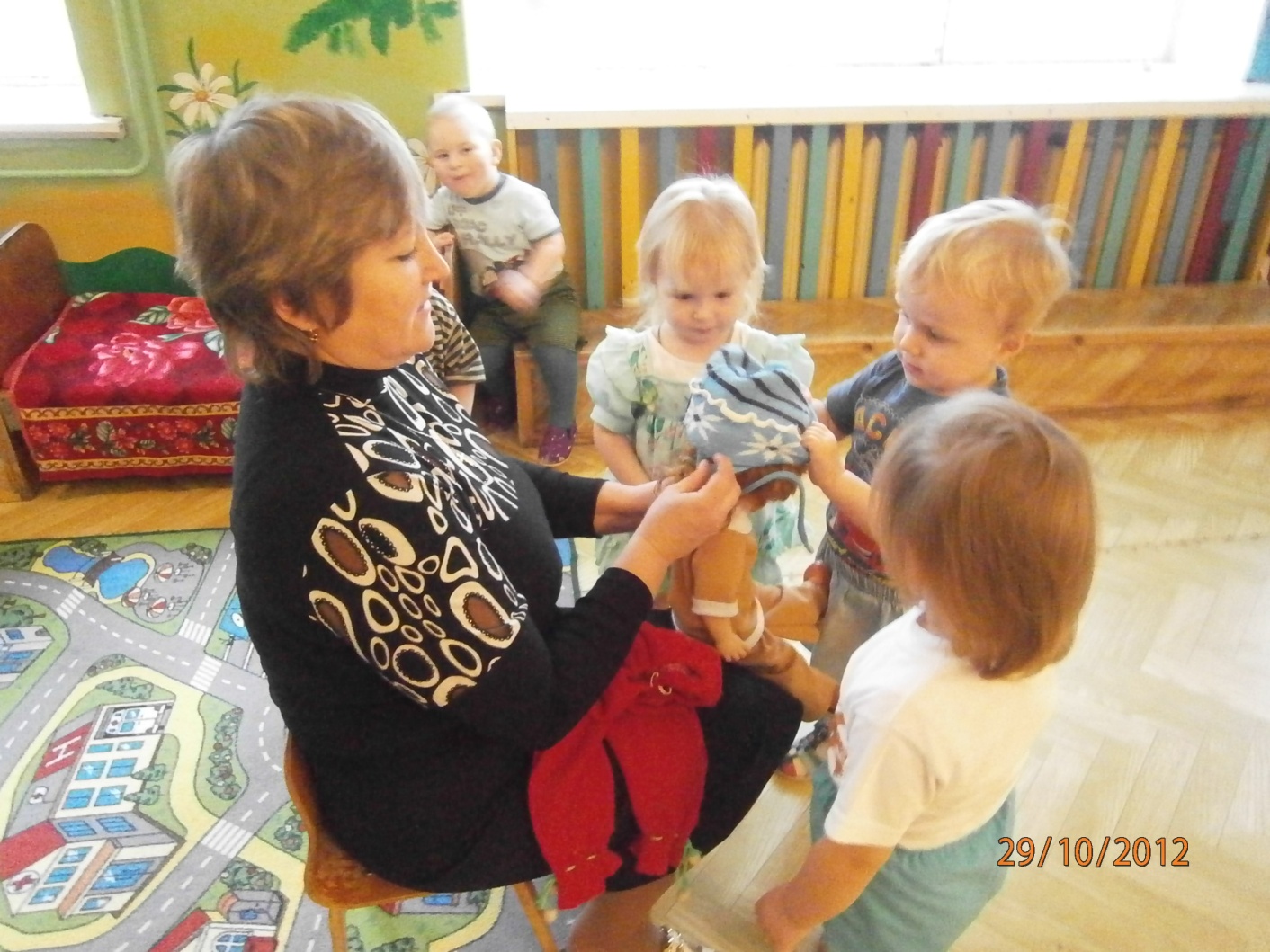 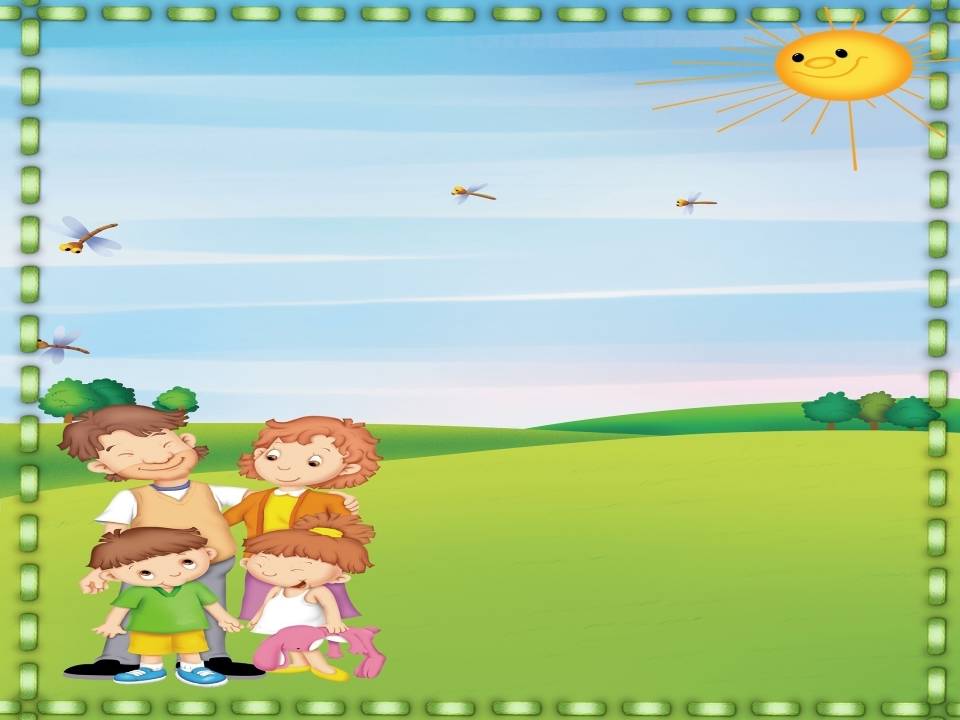 Так работаем с родителями
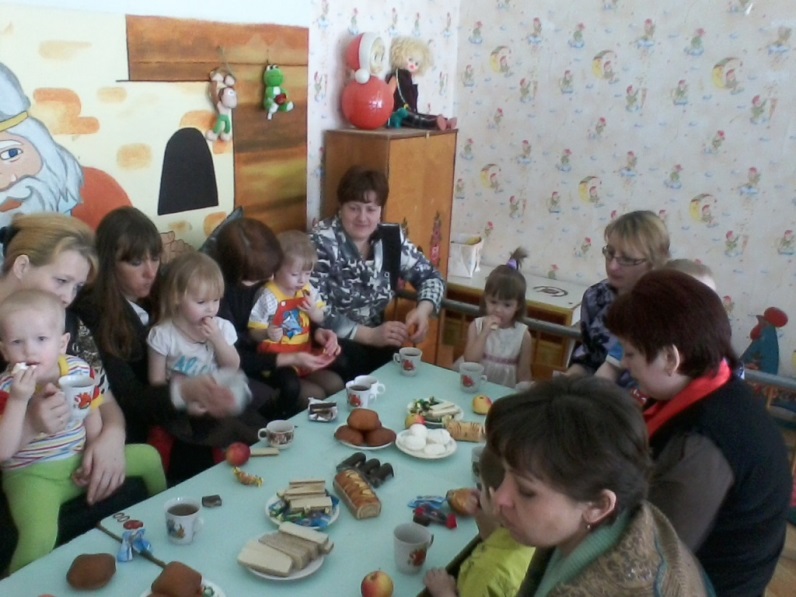 -индивидуальные беседы
-стендовые консультации
-родительские собрания
-анкеты
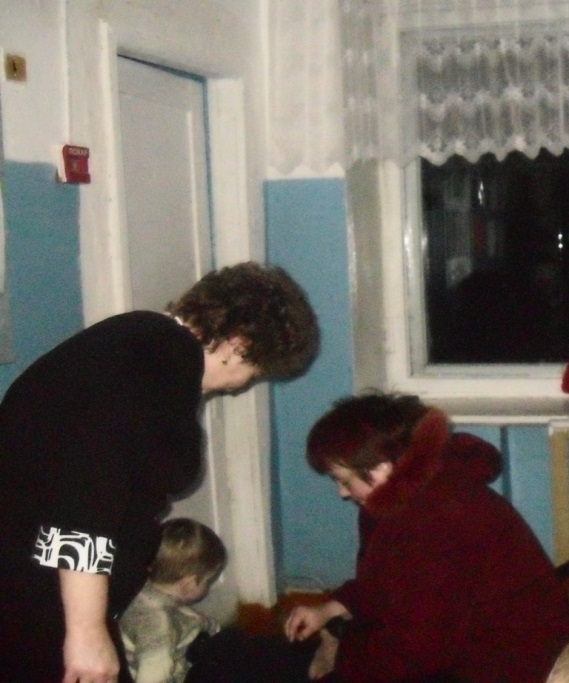 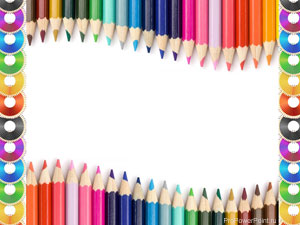 Вот так  живем, не зная скуки
В делах проходит день за днём.
Мы от методик прогрессивных
В делах своих не отстаем!!!
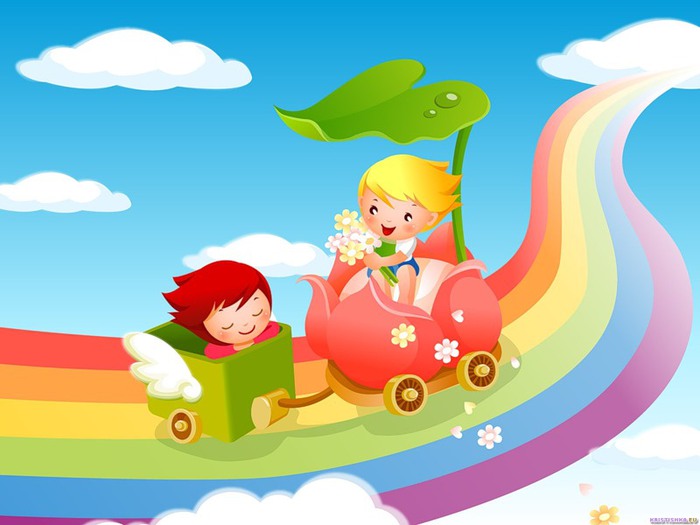 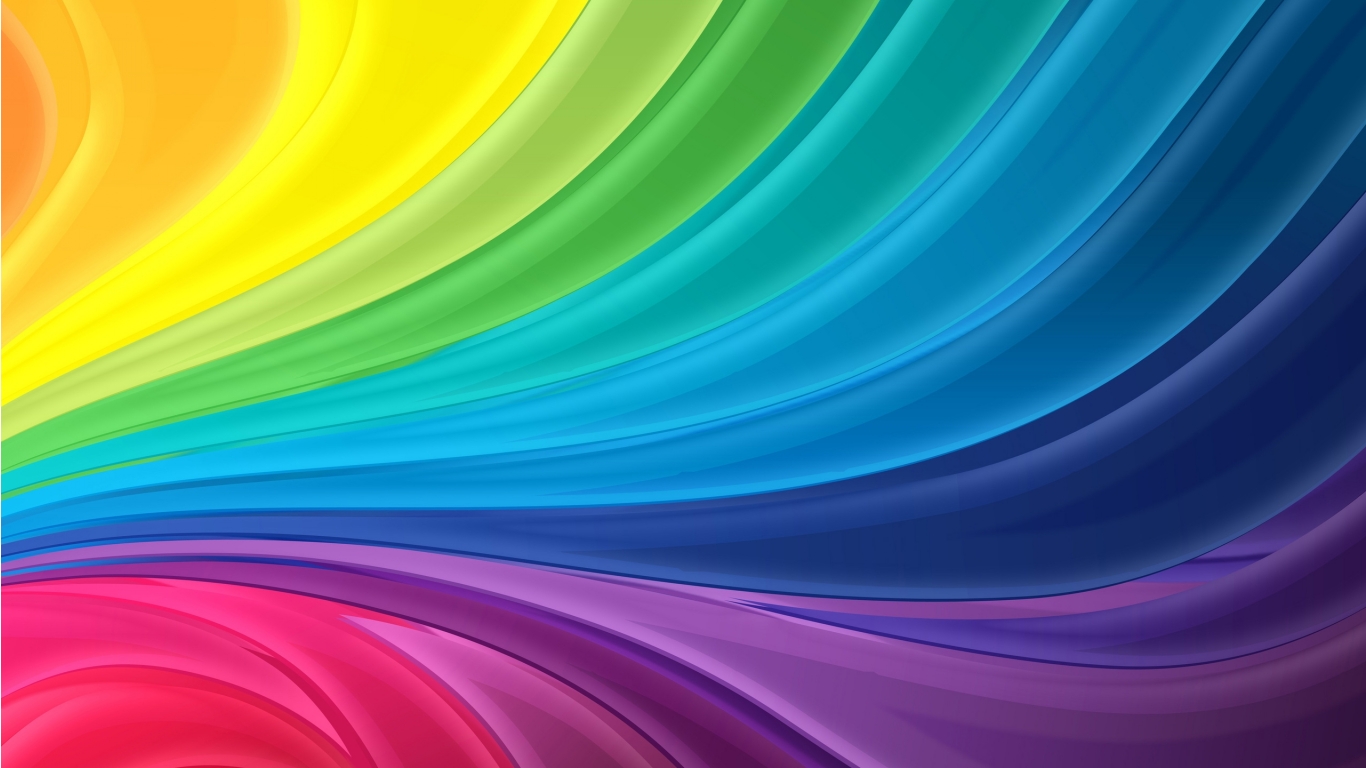 Спасибо
за
внимание!